Observasjonerhos palliative pasienter
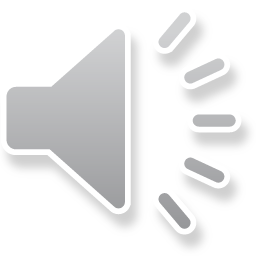 ESAS
Kartlegging av symptomer
 En av mange brikker
  i symptomanalysen
 Gir ikke alene svaret på
  årsaken til symptomene
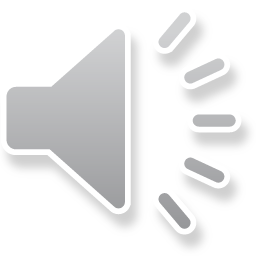 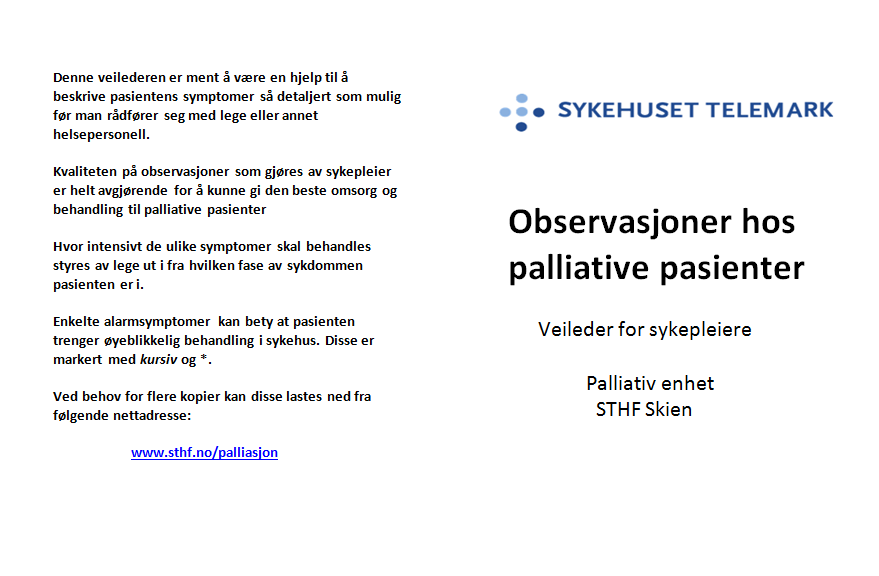 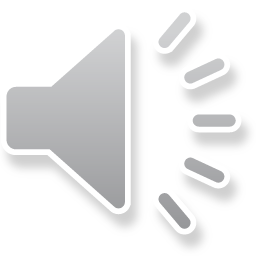 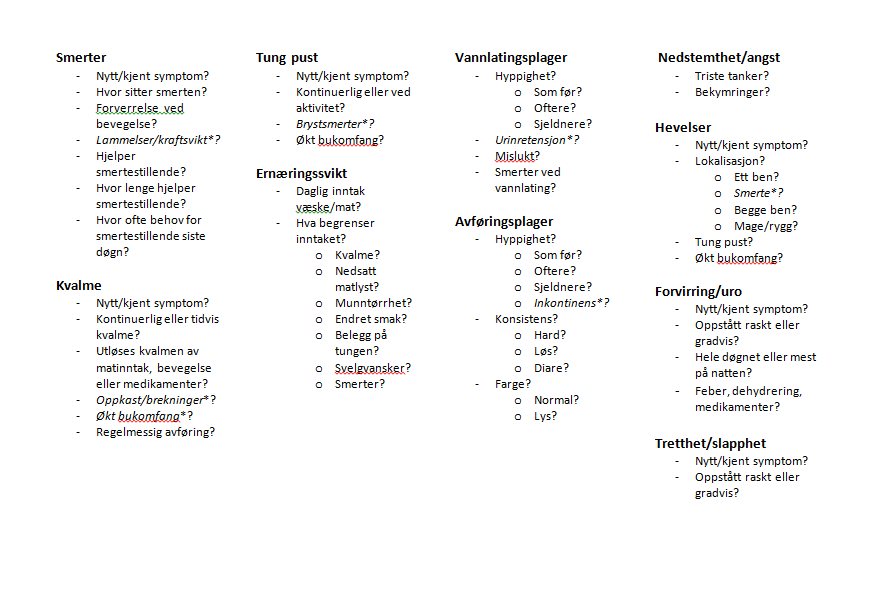 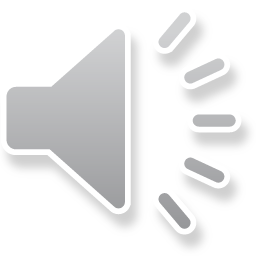 Smerter
Nytt eller kjent symptom?
Endring i smertemønster
Økning i kreftsykdom
Ikke-kreftrelaterte smerter
- Obstipasjon, urinretensjon, muskel-/skjelettlidelser
Hvor sitter smerten?
Pek på, se på, kjenn på
Samsvarer lokalisasjon med kreftutbredelse?
Lammelser/kraftsvikt*
Kan være tegn på nerve-/ryggmargsskade (kan kreve innleggelse i sykehus dersom pasientens sykdomsfase tilsier dette)
Lege skal alltid kontaktes dersom dette er et nytt symptom
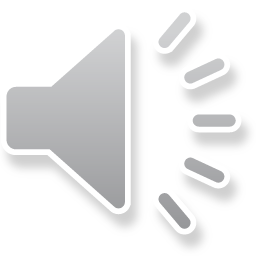 Smerter
Forverrelse ved bevegelse?
Gir mistanke om smerter i relasjon til vektbærende strukturer/ledd
Forverrelse ved matinntak?
Gir mistanke om irritasjon i GI-traktus
Jo kortere tid smerten kommer etter matinntak, jo høyere opp sitter problemet
Reflux –> gastritt –> malabsorpsjon -> kolikk
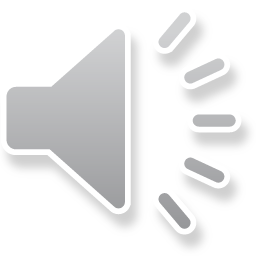 Smerter
Hjelper smertestillende?
Manglende effekt 
Ikke-kreftrelatert smerte
For lav dose
Hvor lenge hjelper smertestillende?
Kortvarig effekt tyder på for lav dose
Hvor ofte behov for smertestillende siste døgn
> 6 doser: indikasjon for doseøkning?
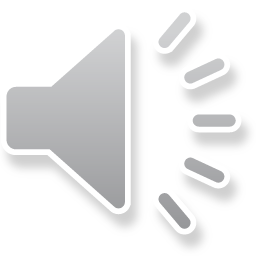 Tung pust
Nytt symptom?
Anemi, pleuravæske, infeksjon
Kontinuerlig eller ved aktivitet?
Brystsmerter*?
Nyoppståtte brystsmerter skal vurderes av lege
- Angina, hjerteinfarkt, lungeemboli
Økt bukomfang?
Ascites
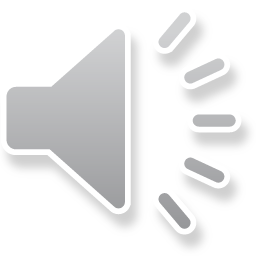 Tung pust
Aktuelle målinger
Hb
Anemi kan gi tung pust
Temperatur
Infeksjon
Puls
Rask urgm puls kan gi tung pust
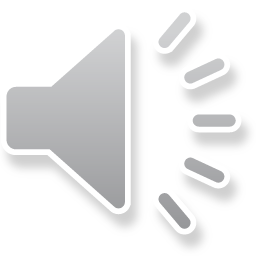 Kvalme
Kvalme og/eller oppkast?
Nytt eller kjent symptom?
Nytilkommen kvalme
Obstipasjon, dehydrering
Endring i medisiner
Kontinuerlig kvalme
Bivirkning medikament, obstipasjon
 Tidvis kvalme
Relatert til matinntak?
Når ift matinntak kommer kvalmen?
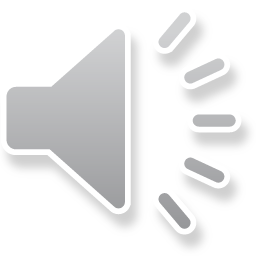 Kvalme
Brekninger/oppkast*?
Nyoppståtte brekninger og oppkast ledsaget av økt bukomfang og manglende avføring gir mistanke om ileus/tarmslyng
Lege skal alltid kontaktes
Økt bukomfang?
Ascites? 
Obstipasjon?
Regelmessig avføring?
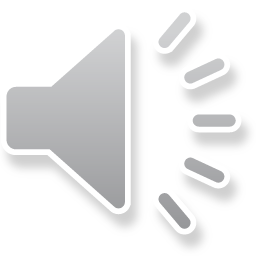 Avføringsplager
Obstipasjon
Langt intervall mellom avføring (>3 døgn)
Hard konsistens (ikke alltid), kolikksmerter
Obs. obstipasjonsdiare (siving av tynn avføring)
Diare
Hyppig løs/vandig avføring
Manglende absorpsjon i tynntarm
Sykdom i tynntarm, pankreas, lever-/galleveier
Irritasjon i tykktarm
 Infeksjon
Stråleskade
Bivirkning antibiotika
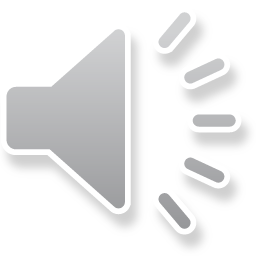 Avføringsplager
Avstengte galleveier
Lys avføring, ofte ledsaget av mørk urin
Etterhvert utvikling av ikterus(gulsott)
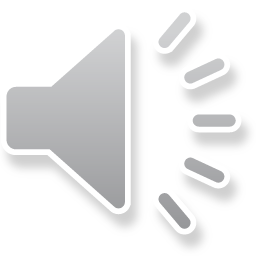 Avføringsplager
Inkontinens*
Inkontinens gir mistanke om skade på nerve/ryggmarg
Dersom dette er et nytt symptom skal lege alltid kontaktes
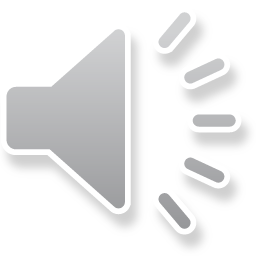 Ernæringssvikt
Viktig å kartlegge årsaken til at pasienten ikke får i seg næring
Nedsatt matlyst er bare en av mange årsaker til ernæringssvikt
Spør alltid konkret etter munntørrhet, endret smak, kvalme, svelgvansker og svelgsmerter
Se alltid etter soppbelegg på tungen og tørrhet/sårhet i munnhule og svelg
Sjekk alltid munnhygiene
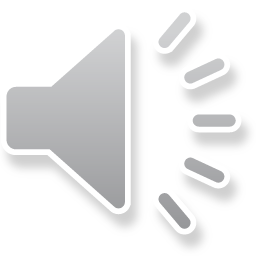 Vannlatingsplager
Urinveisinfeksjon
Gir ofte hyppig, sviende vannlating med mislukt av urin
Ikke nødvendigvis ledsaget av feber
Urinretensjon*
Hyppig vannlating med små volum
Smerter/spreng i relasjon til blære
Nyoppstått urinretensjon kan være tegn på skade av nerve/ryggmarg, og lege skal alltid kontaktes
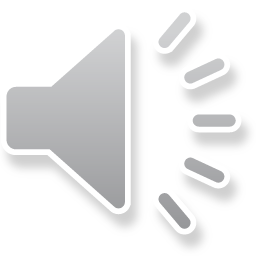 Hevelser
Generelle hevelser (begge ben, mage)
Langtkommen kreftsykdom, inaktivitet
Hjertesvikt
Overvæsking, bivirkning parenteral ernæring
Lokaliserte hevelser (en arm, ett ben)
Lymfødem
Blodpropp*
Smerte i tillegg til hevelse
Ofte ledsaget av smerter i akuttfasen.
Lege skal kontaktes ift vurdering av tiltak
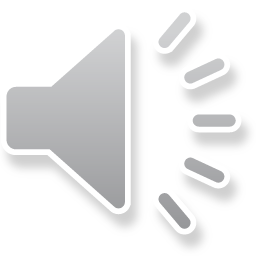 Forvirring/uro
Nyoppstått uro/forvirring kan ha mange årsaker, og være vanskelig å forholde seg til for både pasient, pårørende og helsepersonell
Døgnvariasjon? 
Feber, dehydrering, medikamenter?
Med mindre dette er forvirring som ledd i den døende fasen, bør det meldes fra om raskt ift å vurdere videre utredning
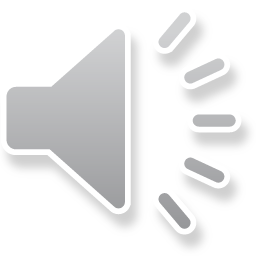 Nedstemthet/angst
Viktig å spørre pasienten om de sliter med vanskelig tanker/bekymringer, da det for mange ikke faller naturlig å ta opp dette selv
Pasienter som strever med nedstemthet/angst vil generelt score høyere på fysiske plager på ESAS
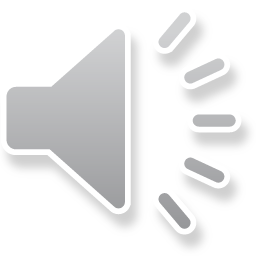 Tretthet/slapphet/fatigue
Kan være en naturlig og forventet utvikling av pasientens sykdom. Vil da ofte komme gradvis.
Kan også ha flere årsaker
Anemi
Infeksjon
Hyperkalsemi
Bivirkning opiater
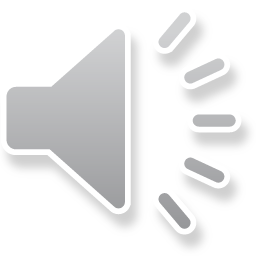